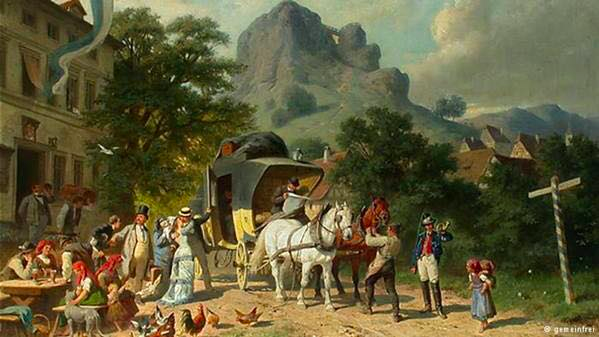 Madách Imre :Útravaló verseimmel
Madách Imre :Útravaló verseimmel
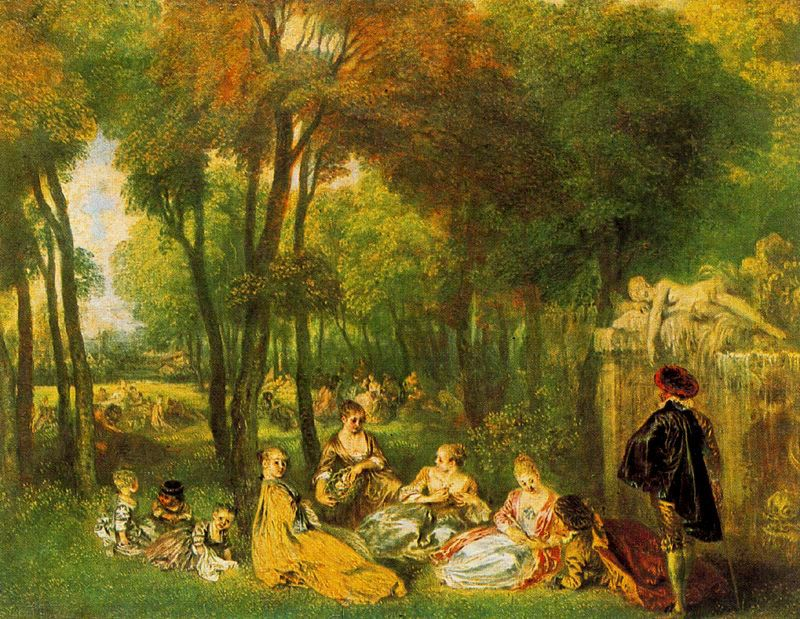 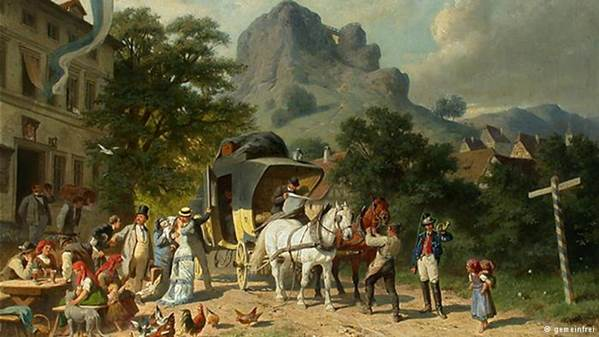 Van hogy az embernek minden megadatik egy pillanatra
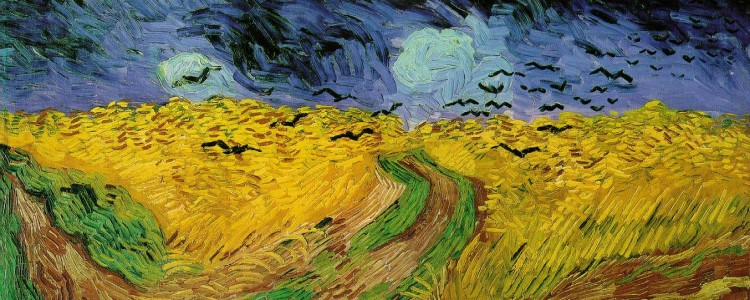 De az idő nem áll meg...
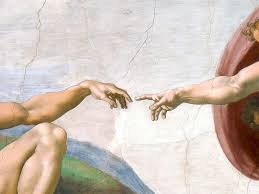 És akkor már csak az igazak maradnak
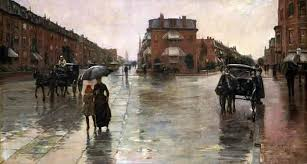 Előbb utóbb az eső elered